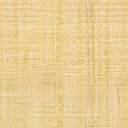 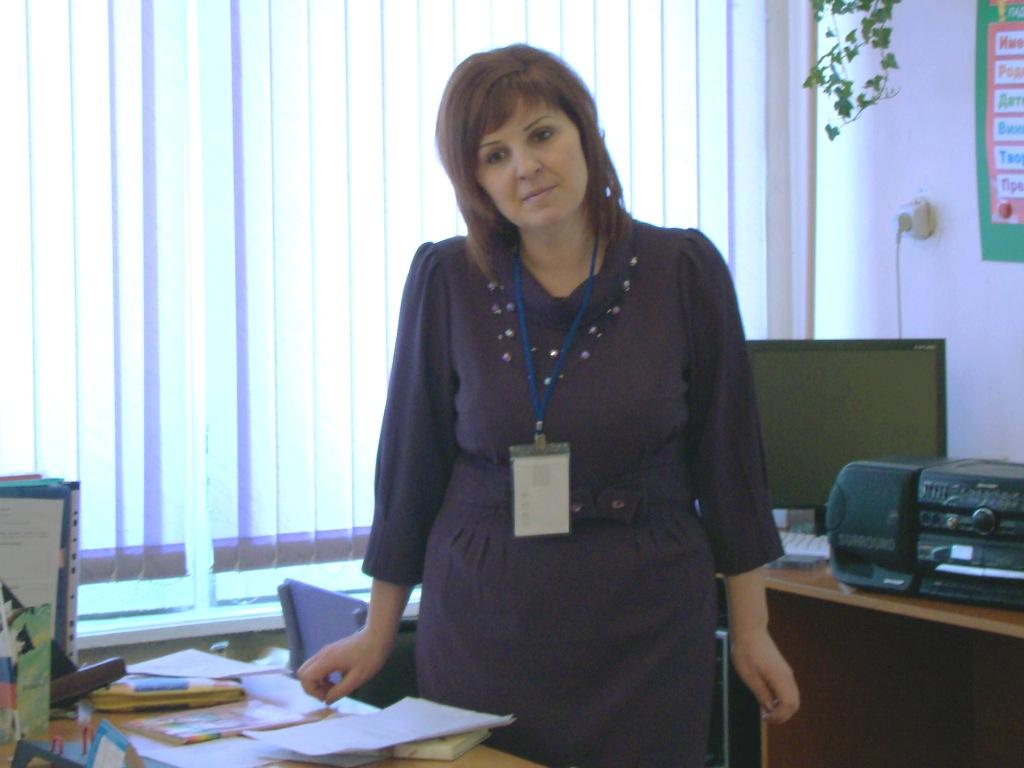 МБОУ СОШ № 1 Г. Черемхово          Иркутская область             Грибачёва     Олеся           Юрьевна                                                УЧИТЕЛЬ                               НАЧАЛЬНЫХ                                     КЛАССОВ          ПЕД. СТАЖ – 24 ГОДА            КВАЛИФ. КАТЕГОРИЯ - I
1
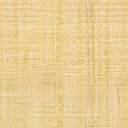 ВЕСЁЛОЕ
                                ЛИТЕРАТУРНОЕ
                          ПУТЕШЕСТВИЕ ДЛЯ
                         ПЕРВОКЛАССНИКОВ
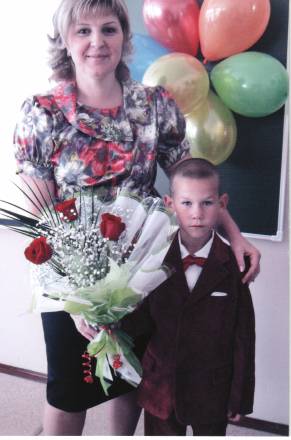 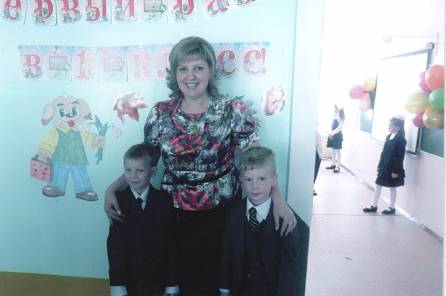 2
КОРНЕЙ ИВАНОВИЧ ЧУКОВСКИЙ
1 АПРЕЛЯ
    2012 ГОД
     130 ЛЕТ
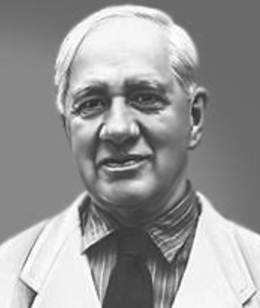 1882 - 1969
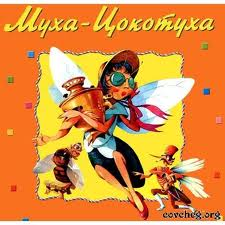 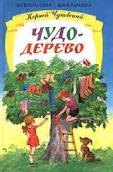 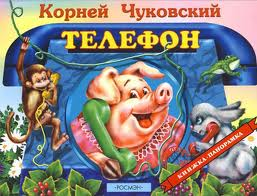 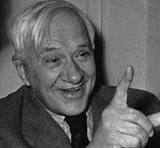 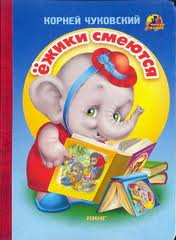 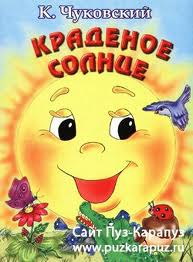 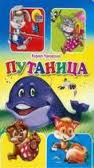 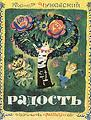 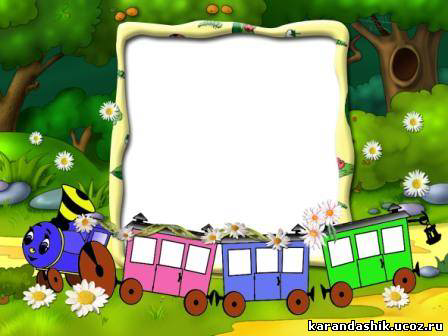 ВОКЗАЛЬНАЯ
29.01.2012
5
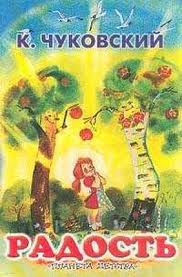 «АРБОЛИТ»

«ГАДОСТЬ»

«КАРМАЛЕЙ»
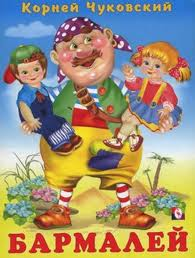 «НОФЕЛЕТ» 


«ПУГАНИЦА»
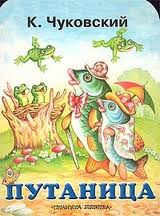 «ХУДО –
            ДЕРЕВО»

«КОЗАУСИ И
               МАУСИ»
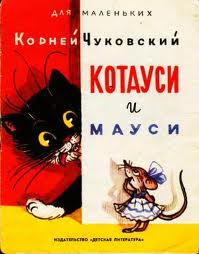 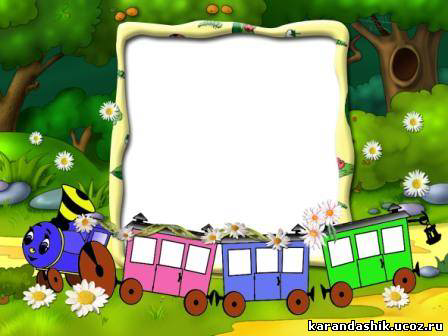 ВОКЗАЛЬНАЯ
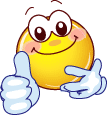 29.01.2012
9
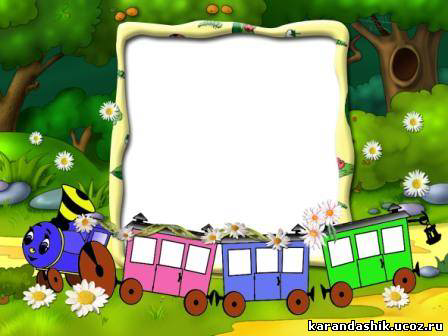 ЗАГАДКИНО
29.01.2012
10
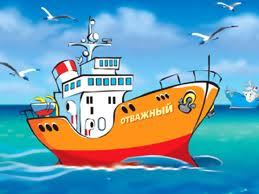 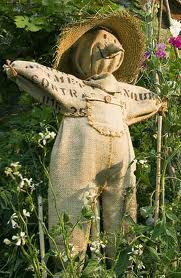 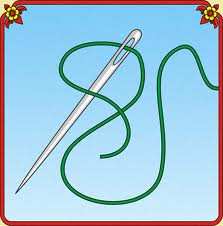 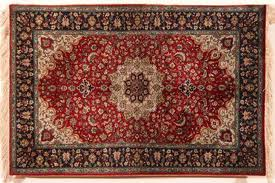 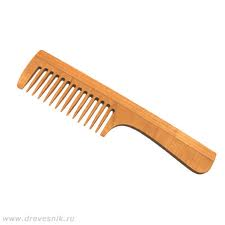 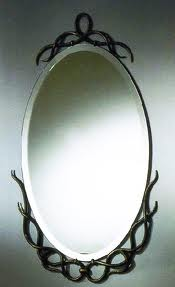 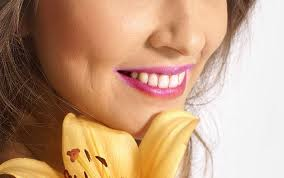 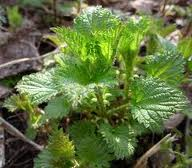 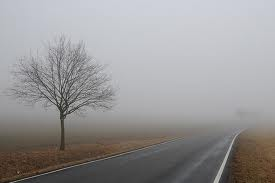 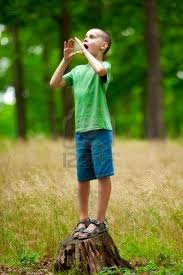 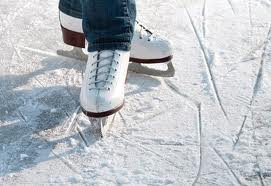 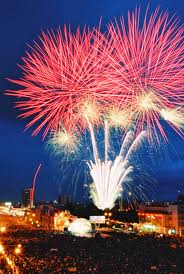 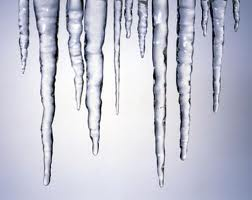 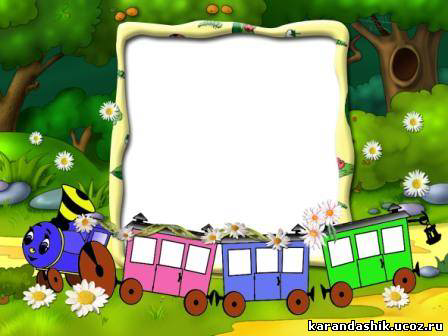 ЗАГАДКИНО
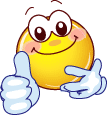 29.01.2012
16
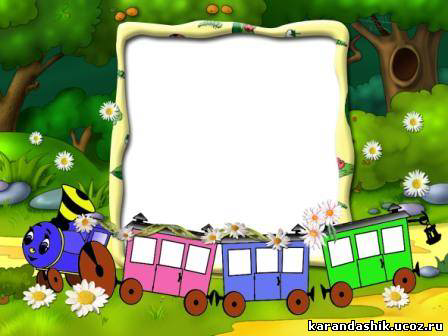 РИФМОЧКА
29.01.2012
17
В ОГОРОДЕ-ТО НА ГРЯДКЕВЫРАСТАЮТ ……
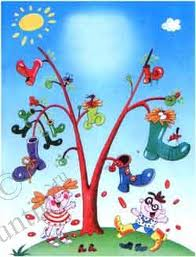 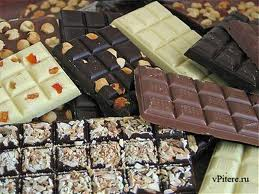 У ТЕБЯ НА ШЕЕ ВАКСА,У ТЕБЯ ПОД НОСОМ …
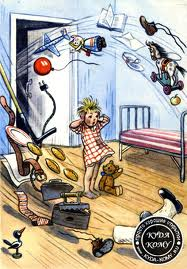 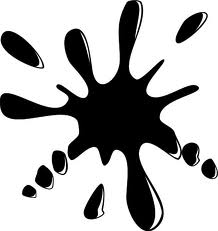 ПОШЛА МУХА НА БАЗАРИ КУПИЛА …
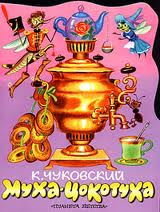 РОБИН БОБИН БАРАБЕКСКУШАЛ СОРОК …
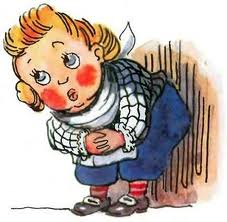 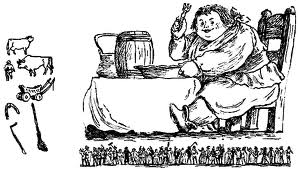 ЕХАЛИ МЕДВЕДИНА …
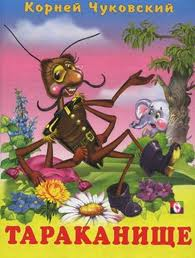 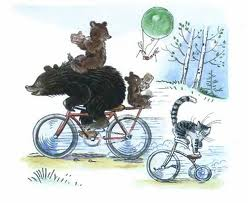 И СНОВА МЕДВЕДЬ:- О, СПАСИТЕ МОРЖА!ВЧЕРА ПРОГЛОТИЛ ОНМОРСКОГО …
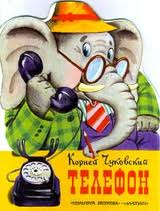 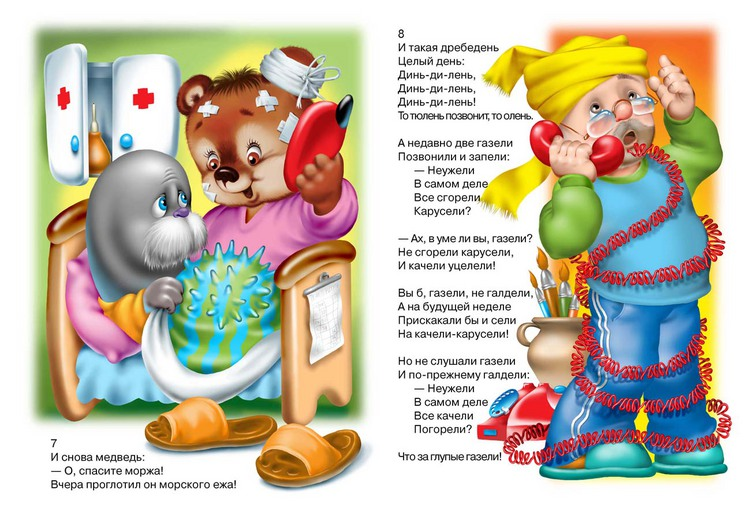 ЗАГЛЯНИКА-КА ТЫ В КАДУШКУ –И УВИДИШЬ ТАМ …
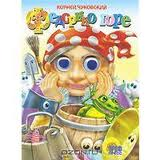 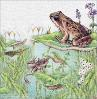 ПРИБЕГАЛИ ЛЯГУШАТА,ПОЛИВАЛИ ИЗ …
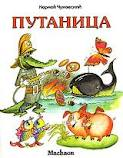 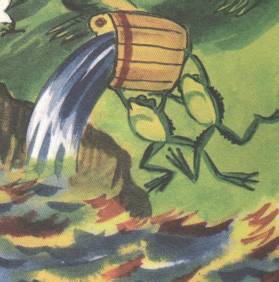 И СТОЯЛИ У ВОРОТСКЮЧЕННЫЕ ЁЛКИ,ТАМ ГУЛЯЛИ БЕЗ ЗАБОТСКРЮЧЕННЫЕ ….
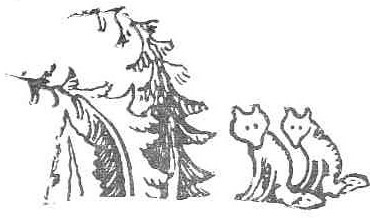 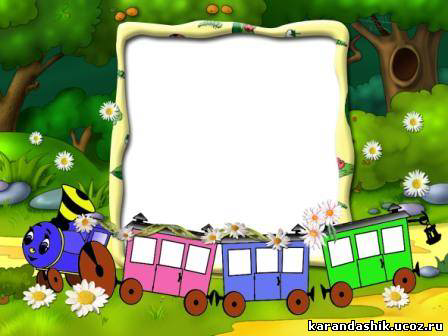 РИФМОЧКА
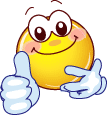 29.01.2012
27
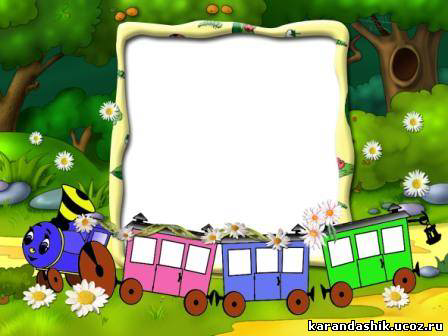 БЮРОНАХОДОК
29.01.2012
28
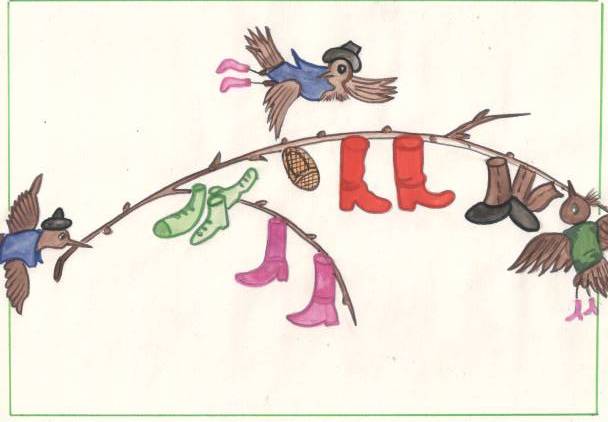 БАШМАКИ
«ЧУДО - ДЕРЕВО»
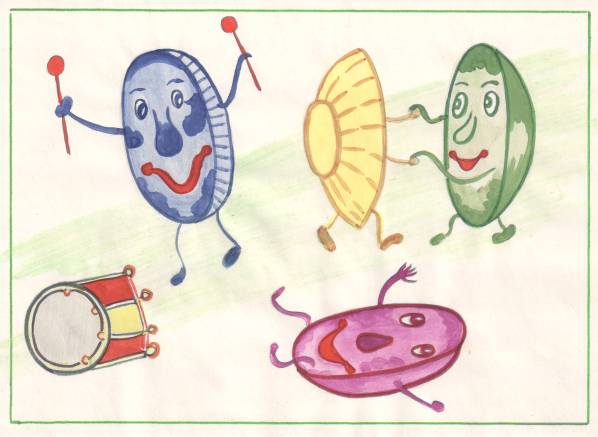 «ФЕДОРИНО ГОРЕ»
БЛЮДЦА
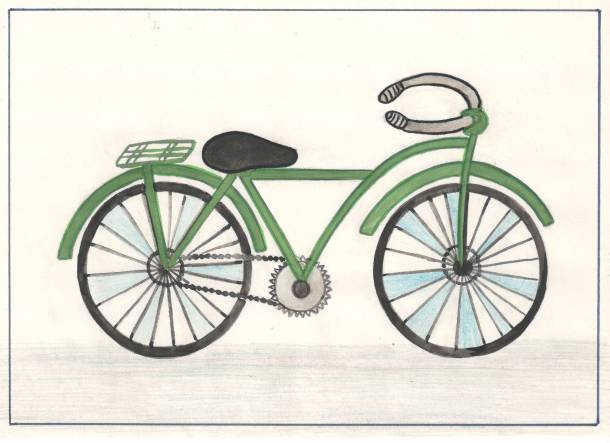 ВЕЛОСИПЕД
«ТАРАКАНИЩЕ»
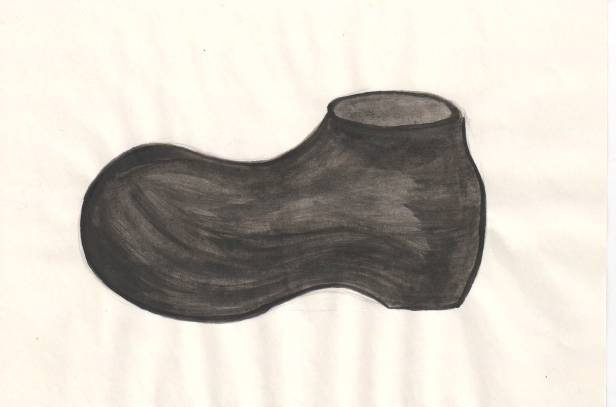 КАЛОШИ
«ТЕЛЕФОН»
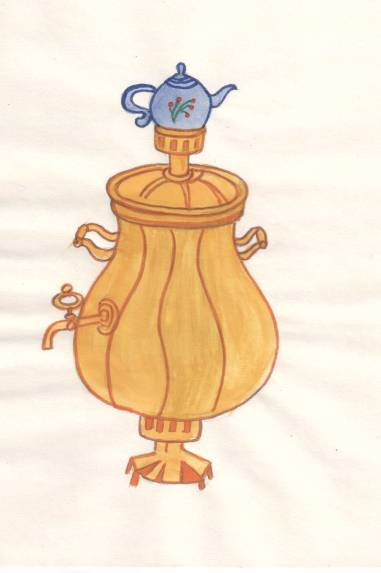 САМОВАР
«МУХА
    ЦОКОТУХА»
    «ФЕДОРИНО
            ГОРЕ»
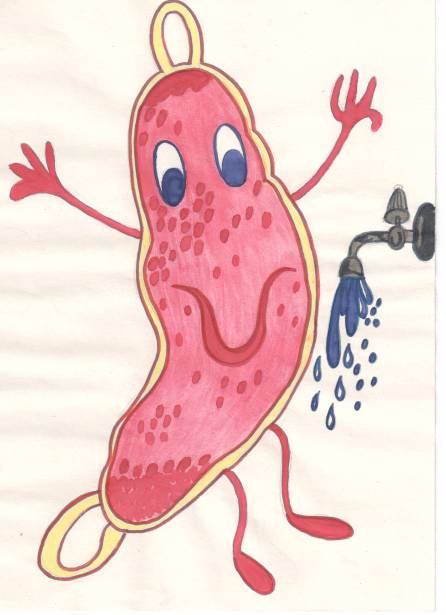 МОЧАЛКА
«МОЙДОДЫР»
ГРАДУСНИК
«АЙБОЛИТ»
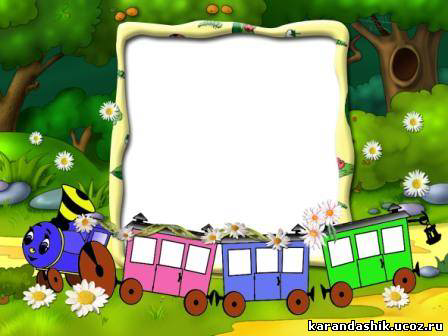 БЮРОНАХОДОК
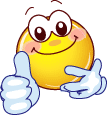 29.01.2012
36
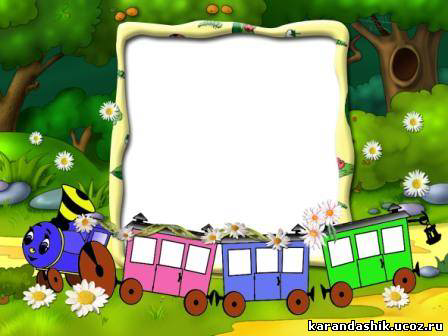 ИССЛЕДОВАТЕЛЬСКАЯ
29.01.2012
37
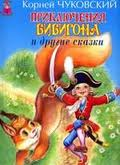 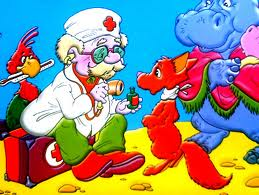 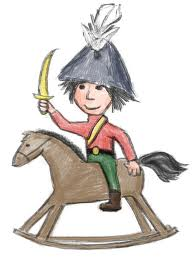 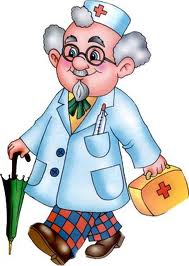 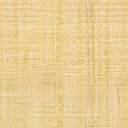 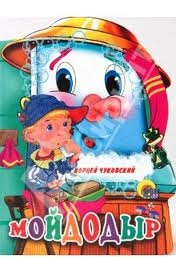 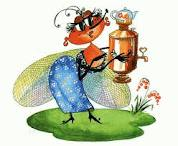 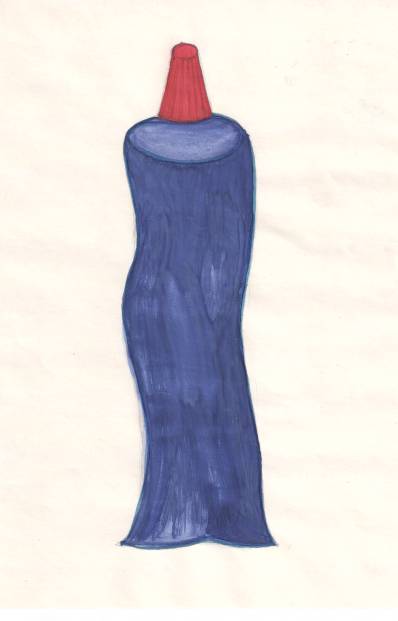 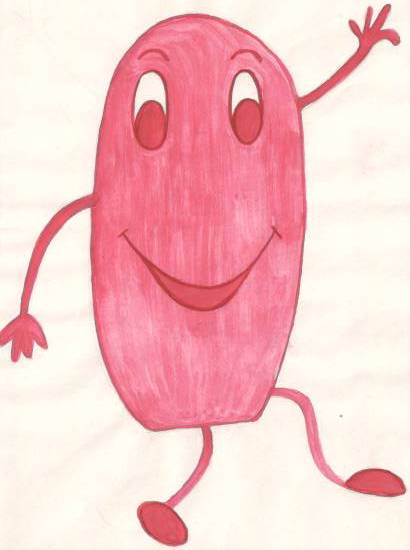 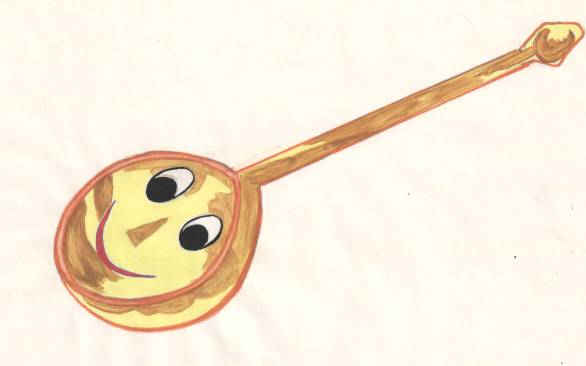 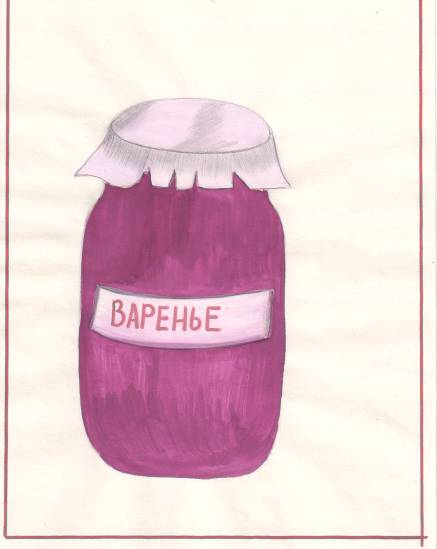 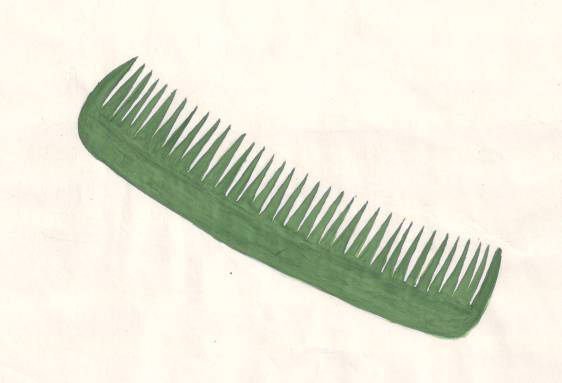 39
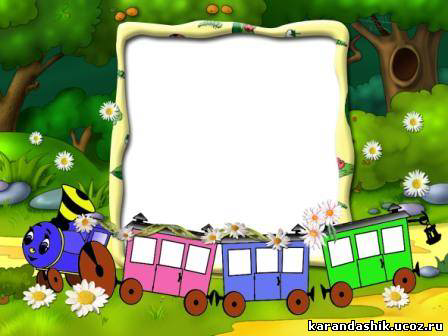 ИССЛЕДОВАТЕЛЬСКАЯ
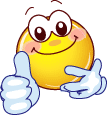 29.01.2012
40
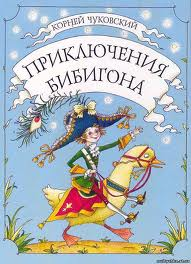 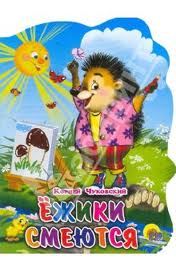 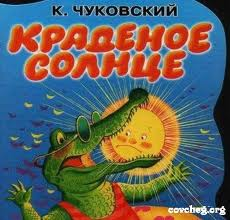 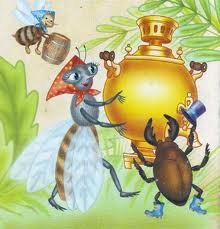 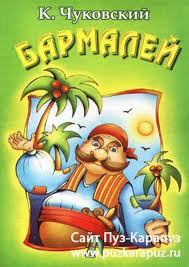 «Если сложить все тропинки
   радости, которые проложил 
   Чуковский к детским сердцам,
    получится дорога до Луны»
                                                 С. Образцов
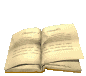